Fall To Do ListSenior To Dos
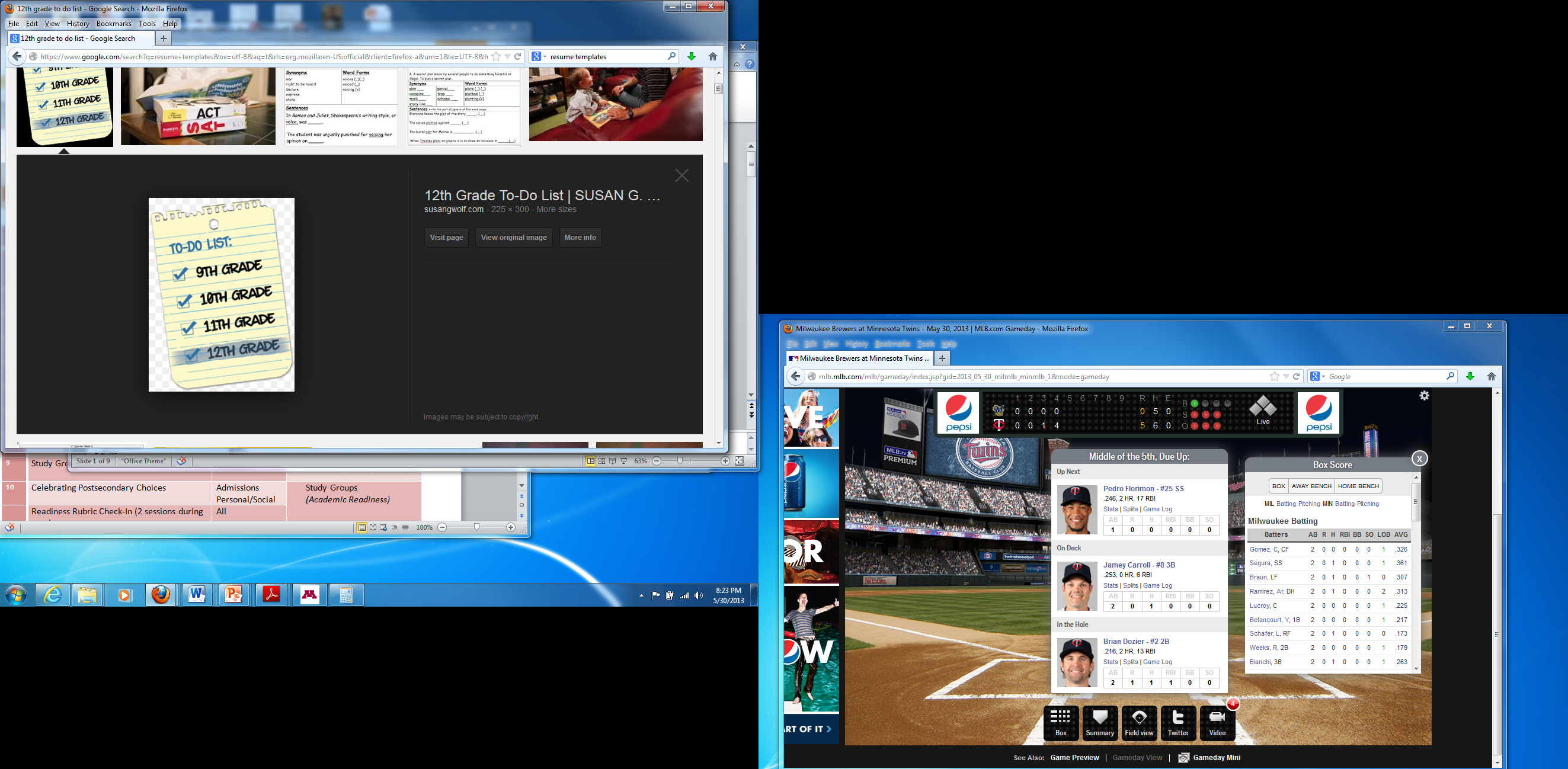 12th Grade 
Advisory Activity
Video: Make the Most Out of Your Senior Year
Listen for:
What were the suggestions about making the most out of your senior year?
What suggestions do you agree or disagree with?
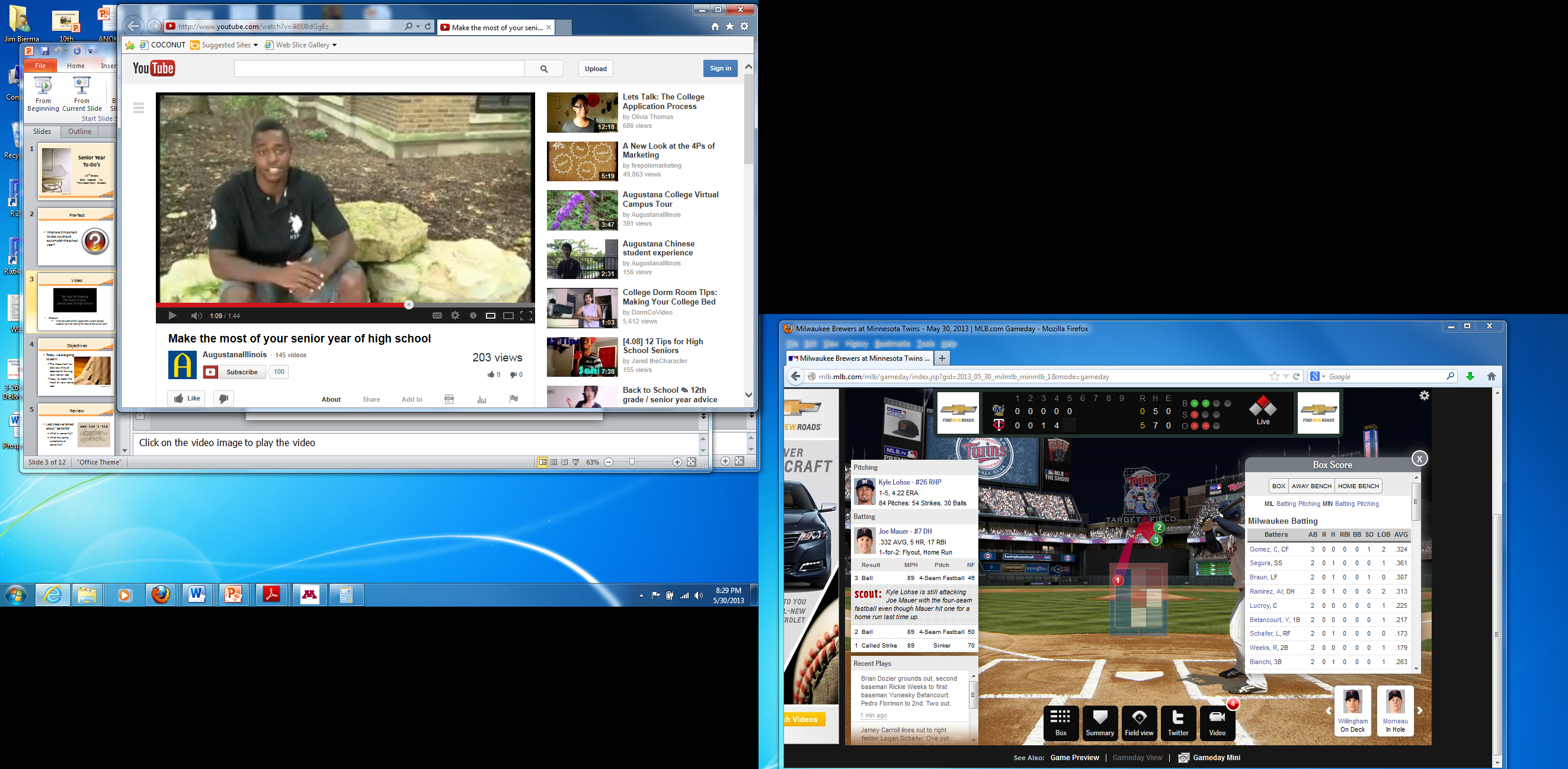 (Click on the picture to play the video)
Article: Making Senior Year Count
Read the College Board article “Make Your Senior Year Count”
Classroom Discussion:
What is the mid-year grade report? Why is this report crucial?
What were suggestions in the “Stay Active and Involved” section?
Check Items Completed on List
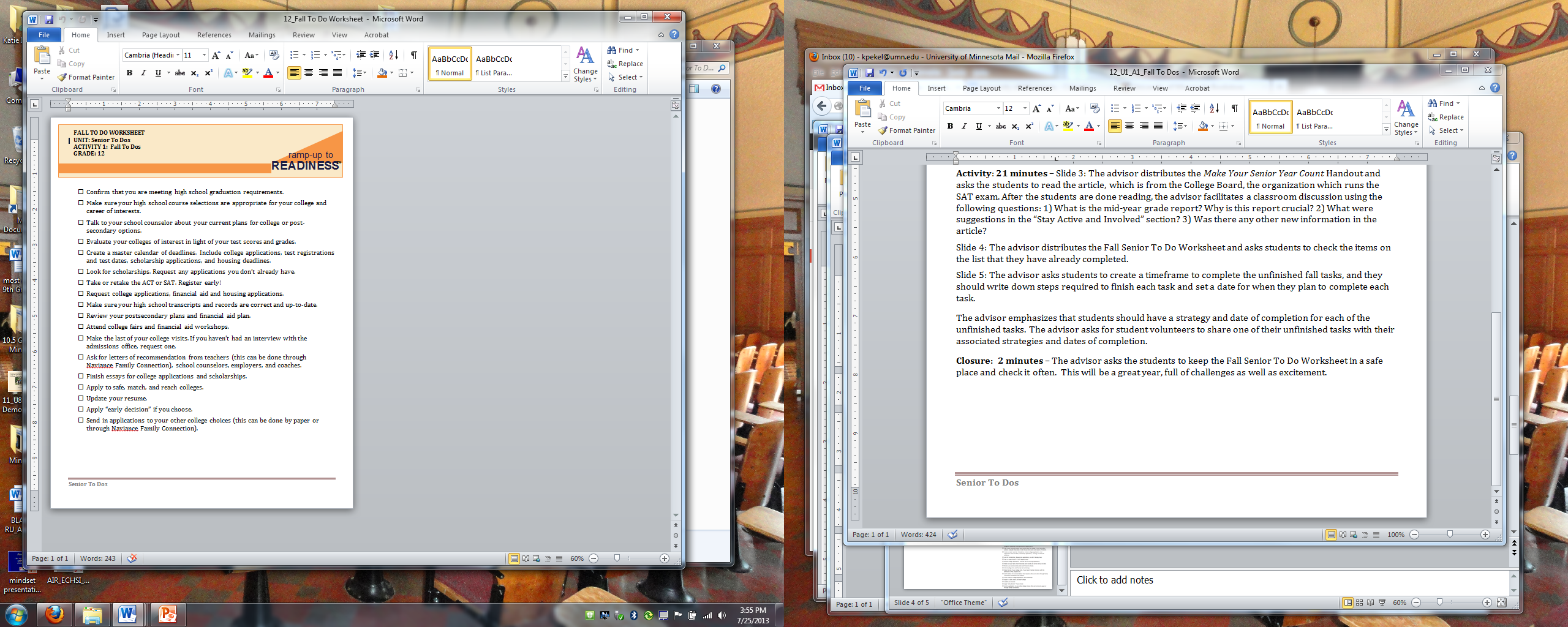 Create a Timeframe to Complete Fall Tasks
For Unfinished Tasks 
Write steps required to finish each task
Set a date for when you plan to complete each task
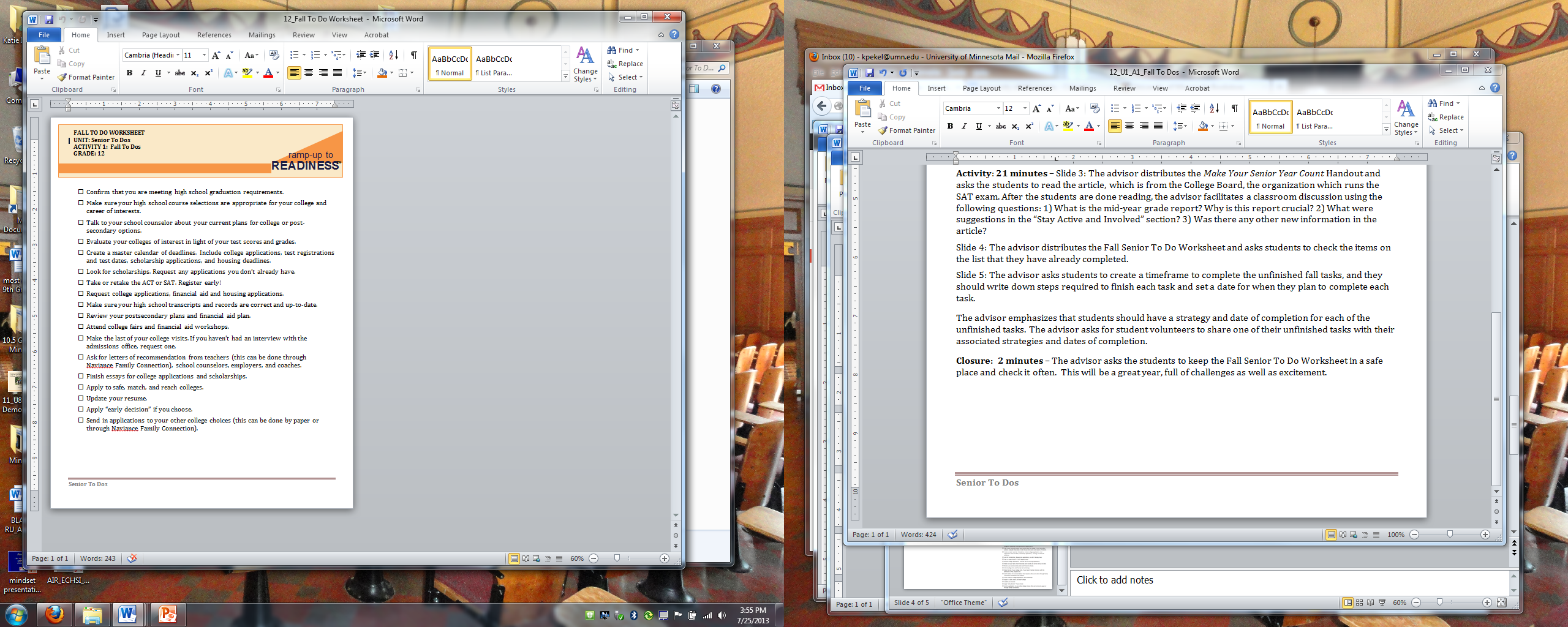